Rakousko – alpská země
5. třída
Obsah :
Úvodní informace
Sousední státy
Povrch
Vodstvo
Města
Hospodářství
Památky
Slavné osobnosti
Zajímavosti
Rakousko
Mapa
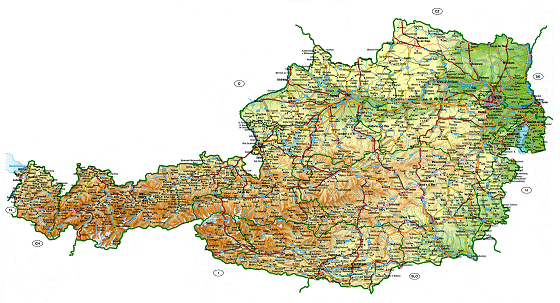 Sousední státy:
Německo
Česko
Slovensko
Maďarsko
Slovinsko
Itálie
Švýcarsko
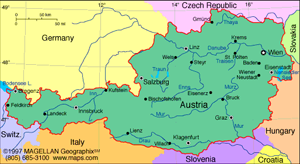 Povrch
Alpy vyplňují většinu země
Nejvyšší horou je Grossglockner- 3 797 m 
V horách jsou vybudovány kvalitní sjezdovky, lanovky, vleky, hotely, tunely, silnice
Třetinu rozlohy pokrývají lesy
Úrodná nížina se rozkládá na východě země a v okolí Vídně
Povrch
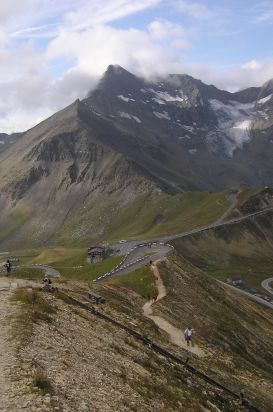 Rakouské Alpy
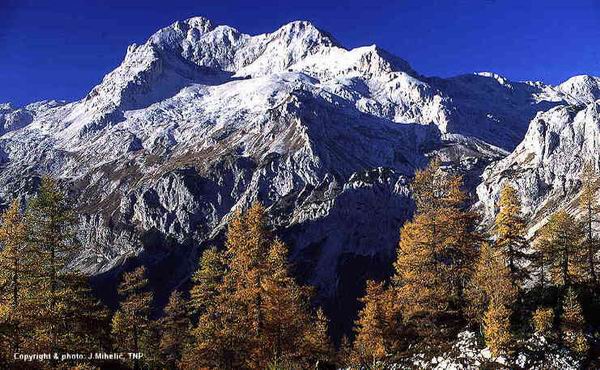 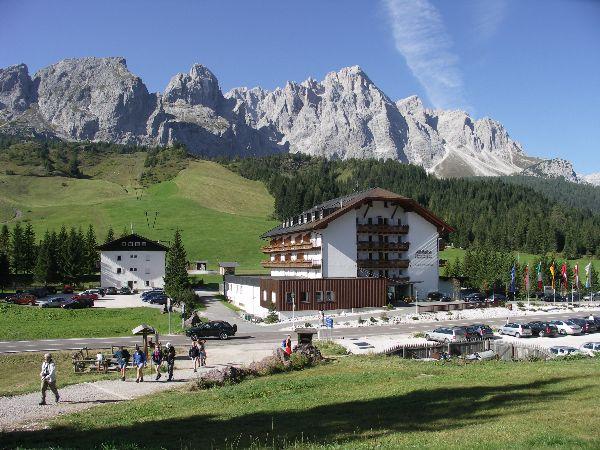 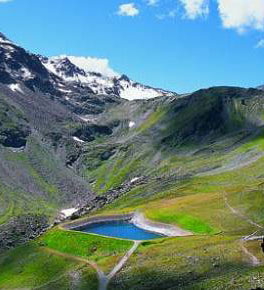 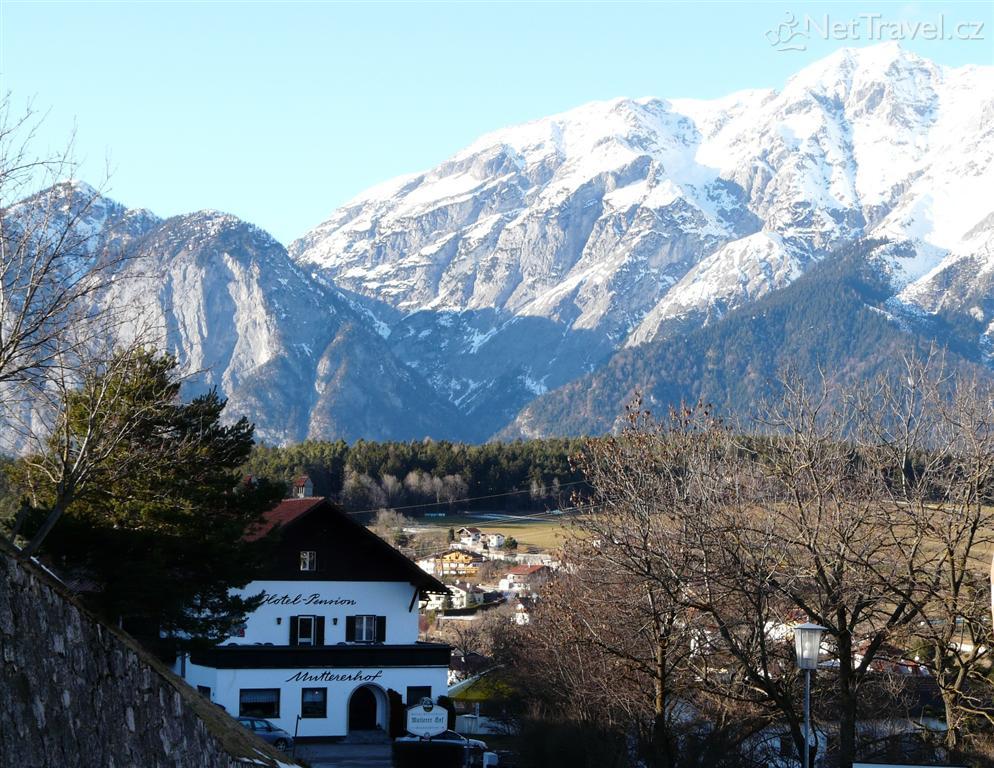 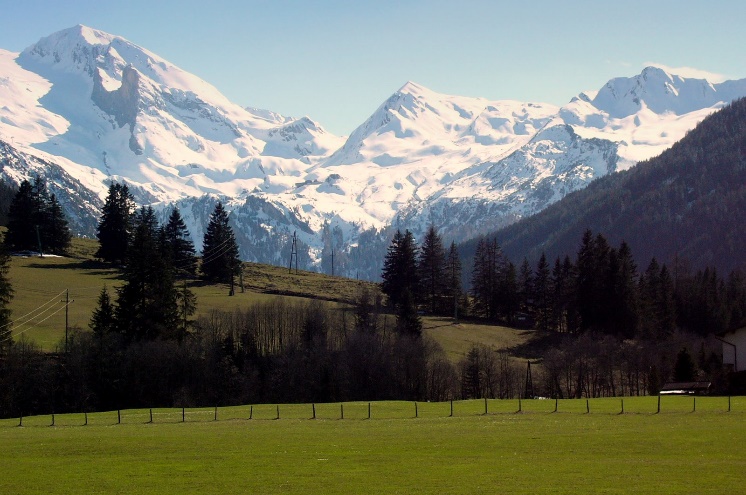 Vodstvo
Většinu území odvodňuje řeka Dunaj, která slouží hlavně dopravě.
Krásná jezera jsou v oblasti Solná komora.
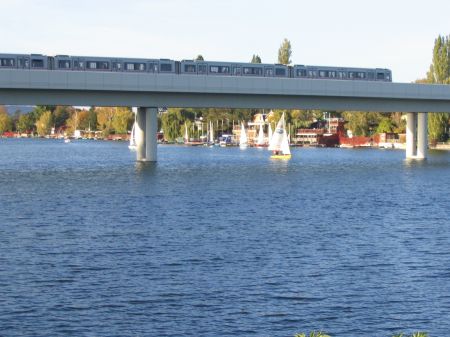 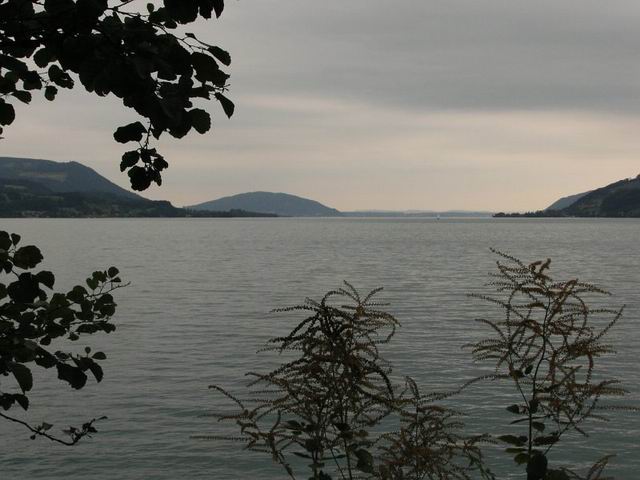 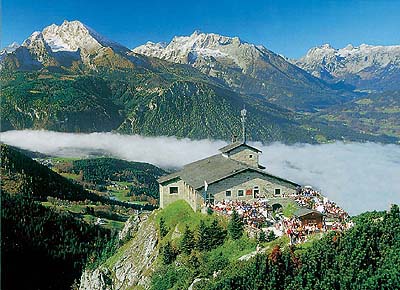 Vídeň
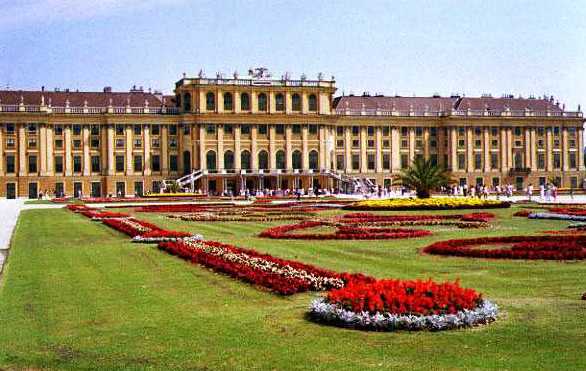 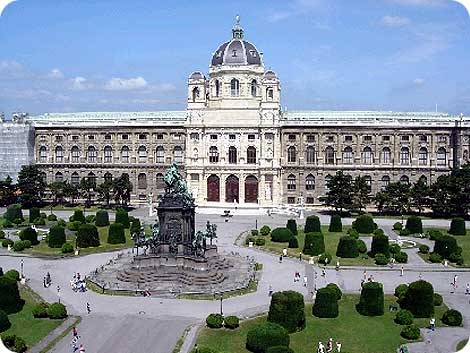 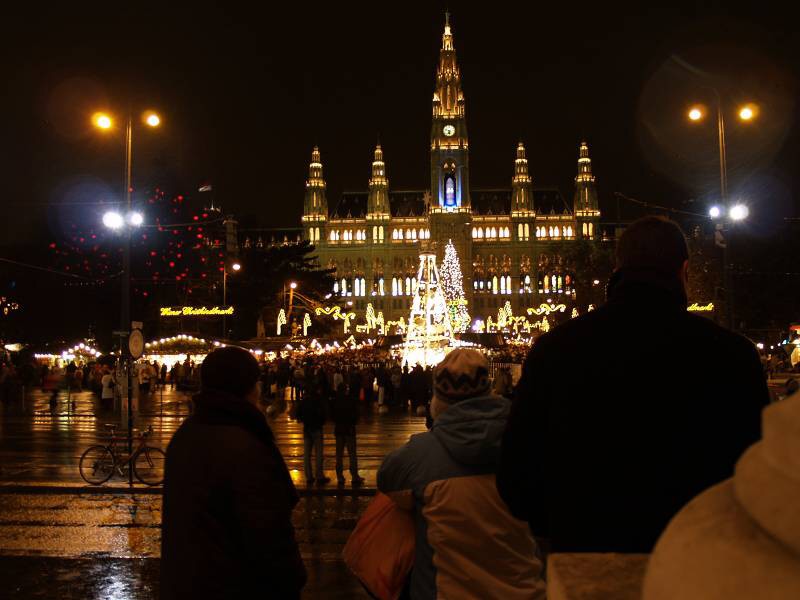 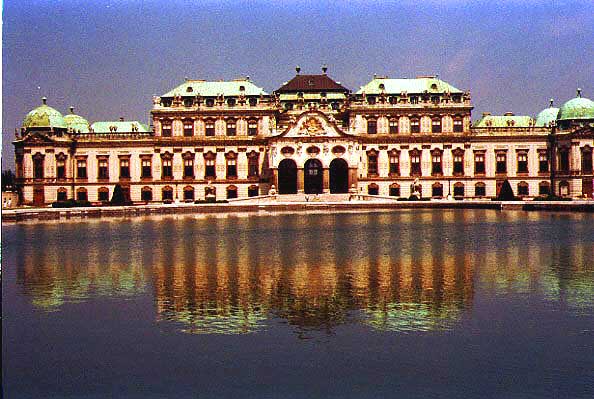 Linec
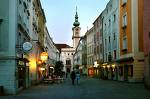 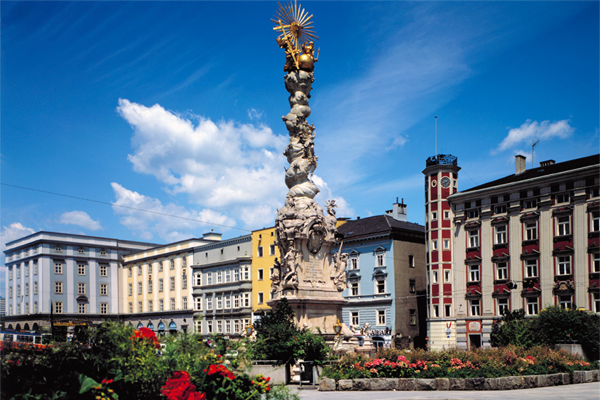 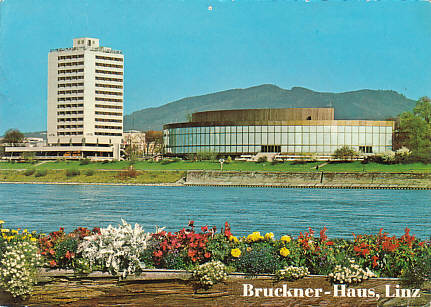 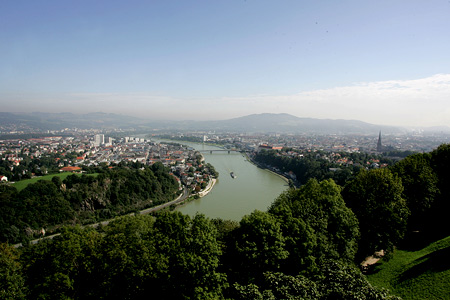 Salcburk
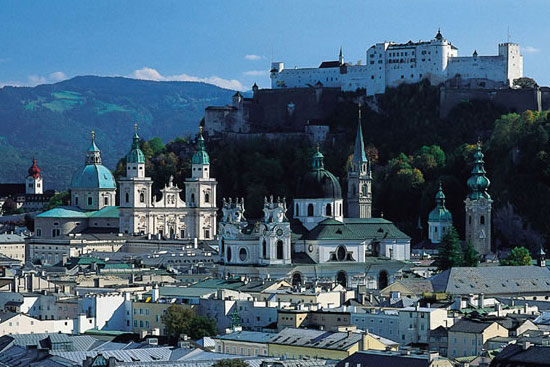 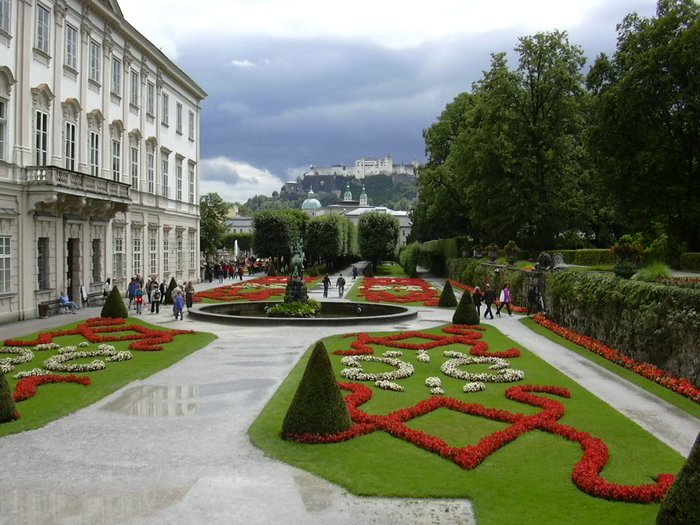 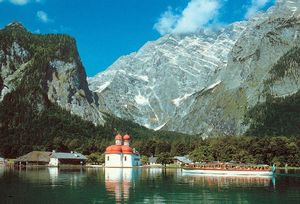 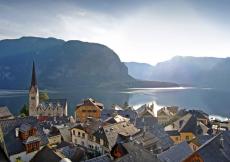 Innsbruck
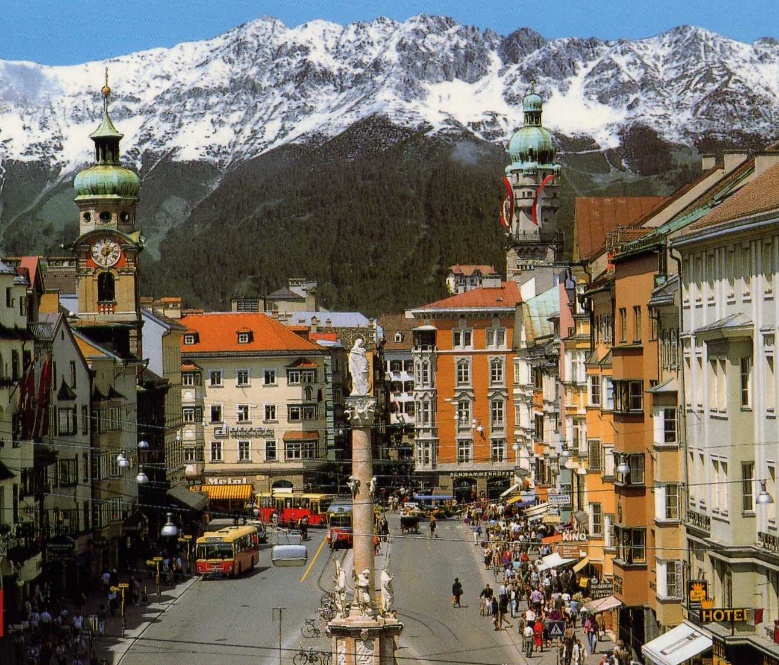 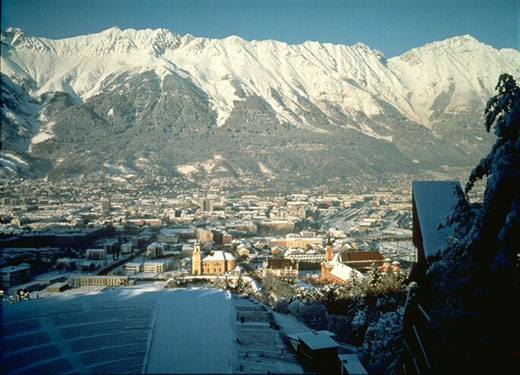 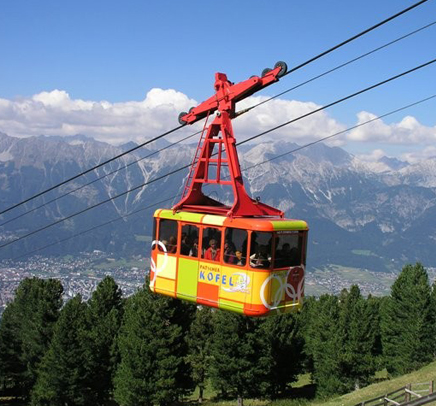 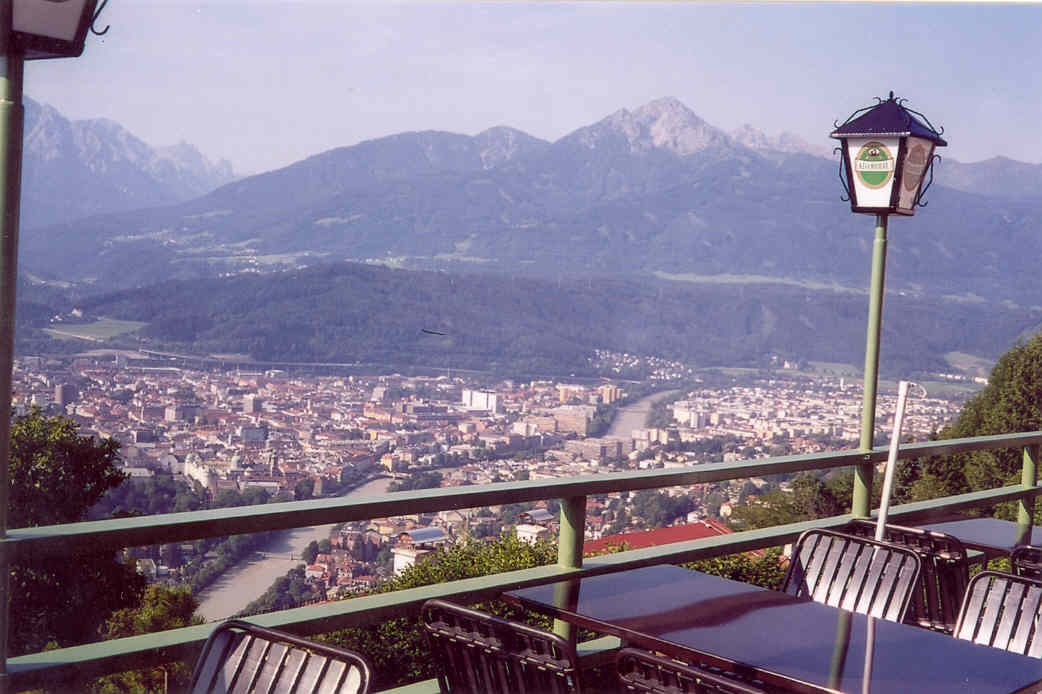 Štýrský Hradec
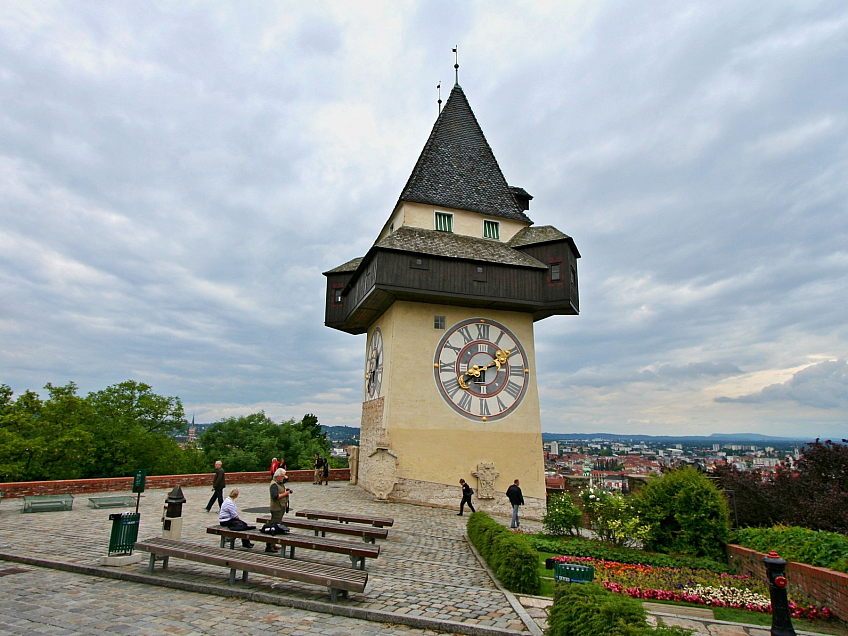 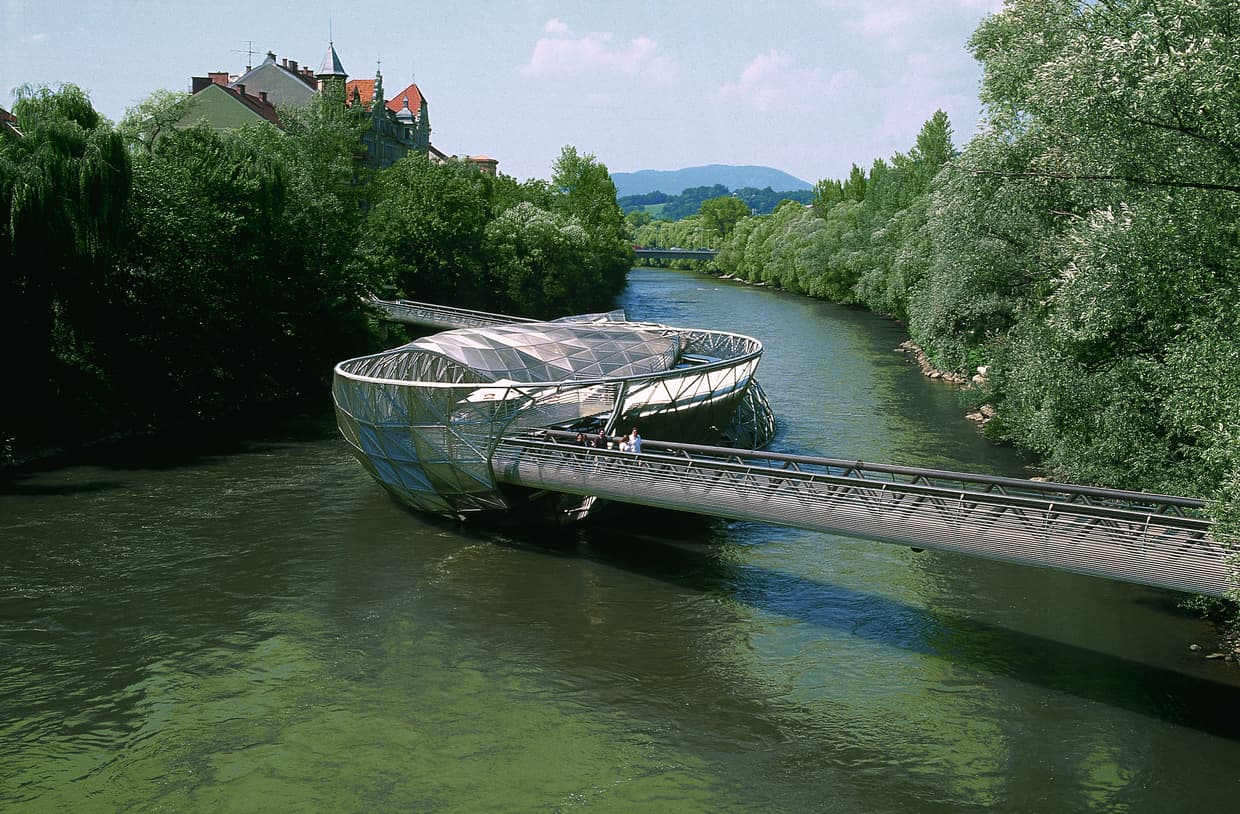 Hospodářství
Průmysl: strojírenský, hutnický, spotřební a potravinářský
Zemědělství : obilí, kukuřice, cukrovka, vinná réva, ovoce a zelenina, chov skotu a ovcí
Velký cestovní ruch: hory, neporušená příroda, historická města, výborné podmínky pro turistiku a sport, dokonalá dopravní síť
Slavné osobnosti
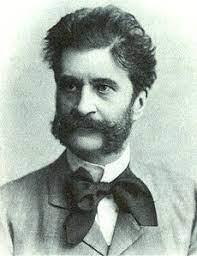 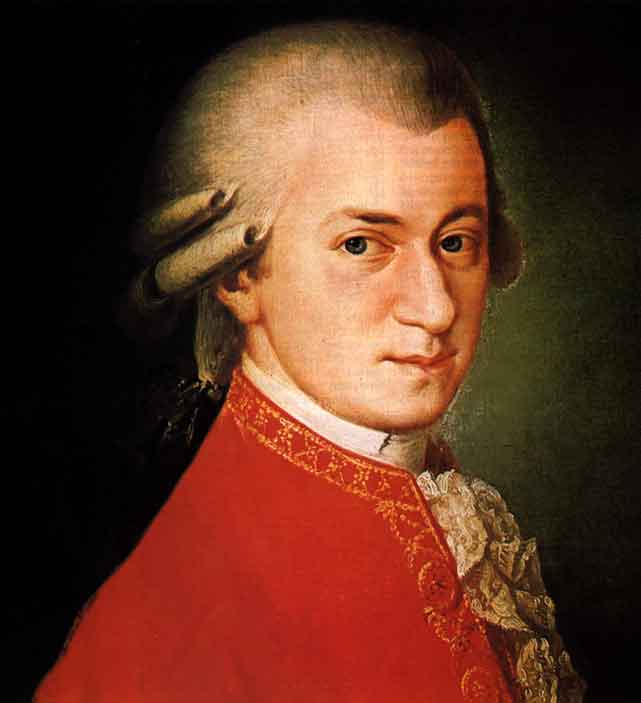 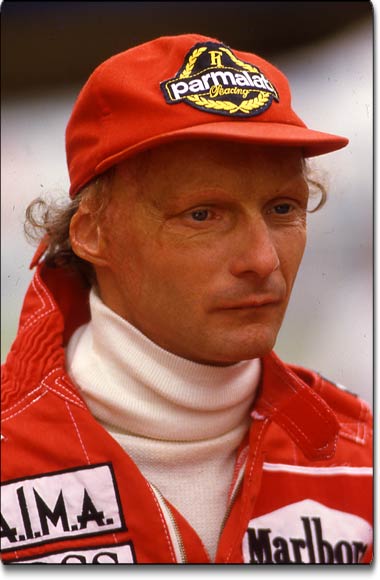 W.A.Mozart
J. Strauss
Niki Lauda
Valčík
Malá noční hudba
Slavné osobnosti
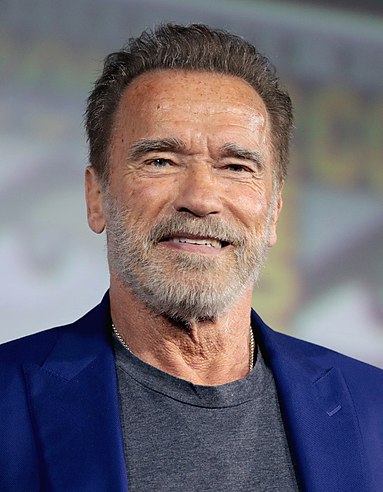 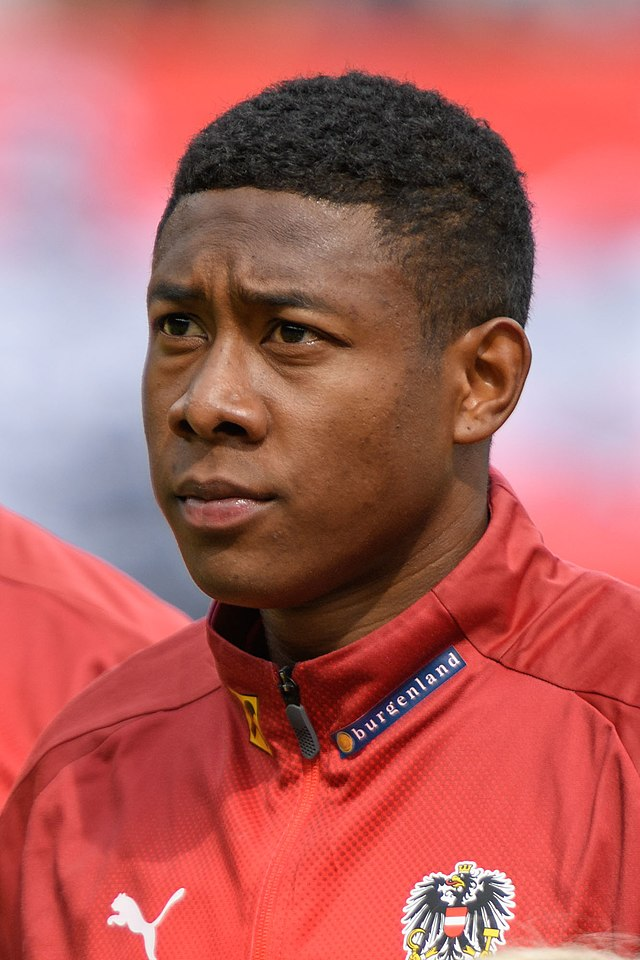 Zajímavosti
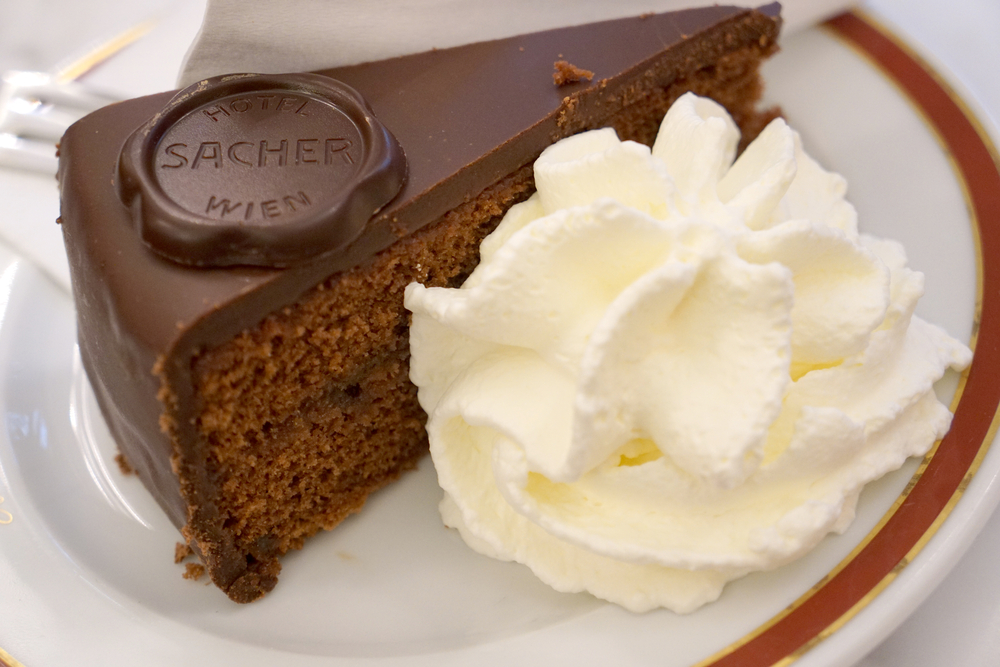 Ples v opeře
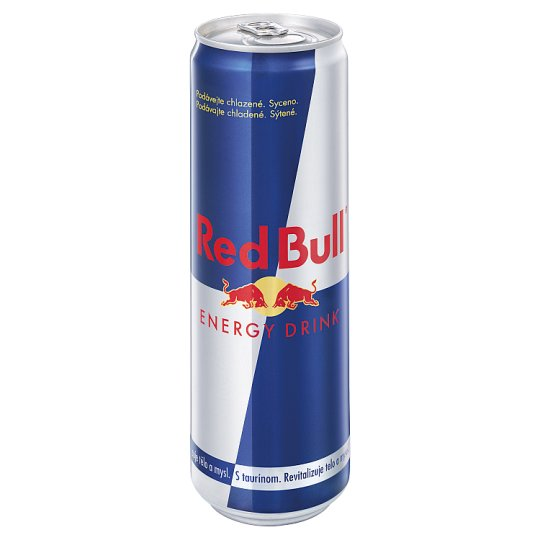 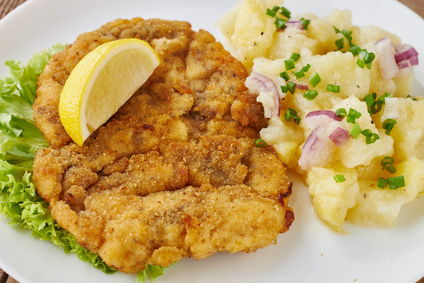 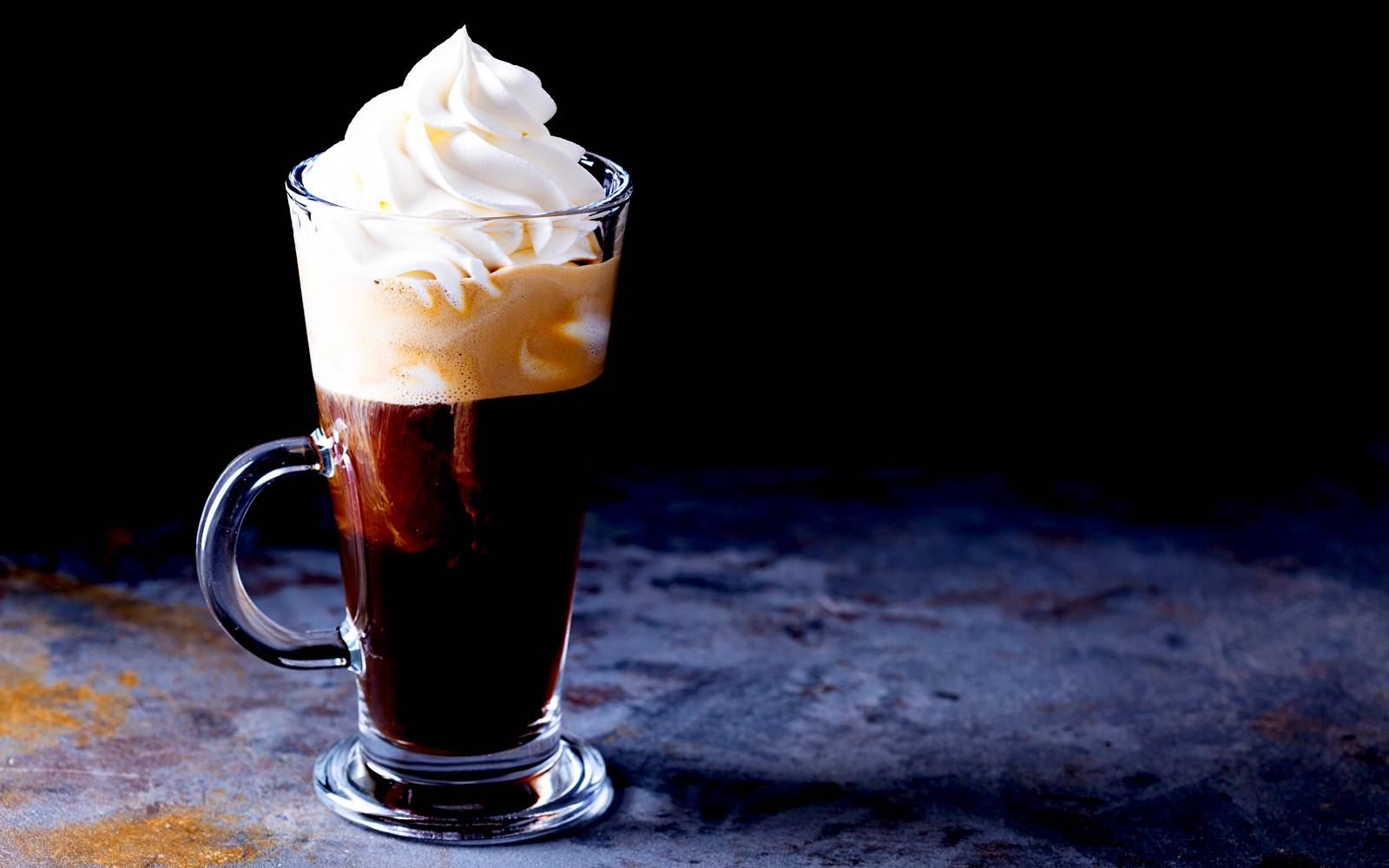 Shrnutí, zápis
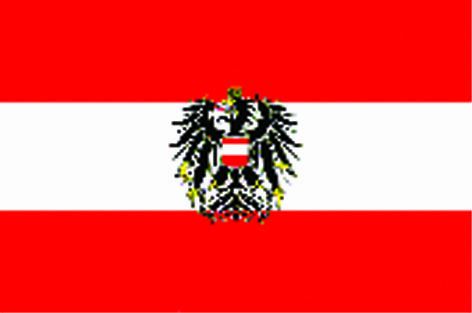 menší středoevropský stát
hlavní město: Vídeň
úřední jazyk: němčina 
další města: Linec, Salcburk – Solná komora, Innsbruck, Štýrský Hradec ( Graz )
většinu země vyplňují Alpy, lesy pokrývají třetinu rozlohy, největší řekou je Dunaj
mnoho historických a kulturních památek
člen EU, neutrální stát